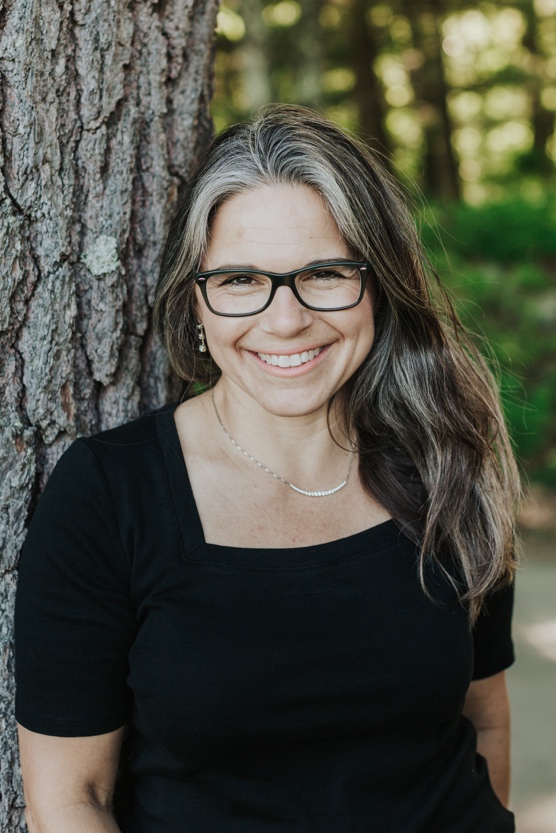 Is it Age or Medication?
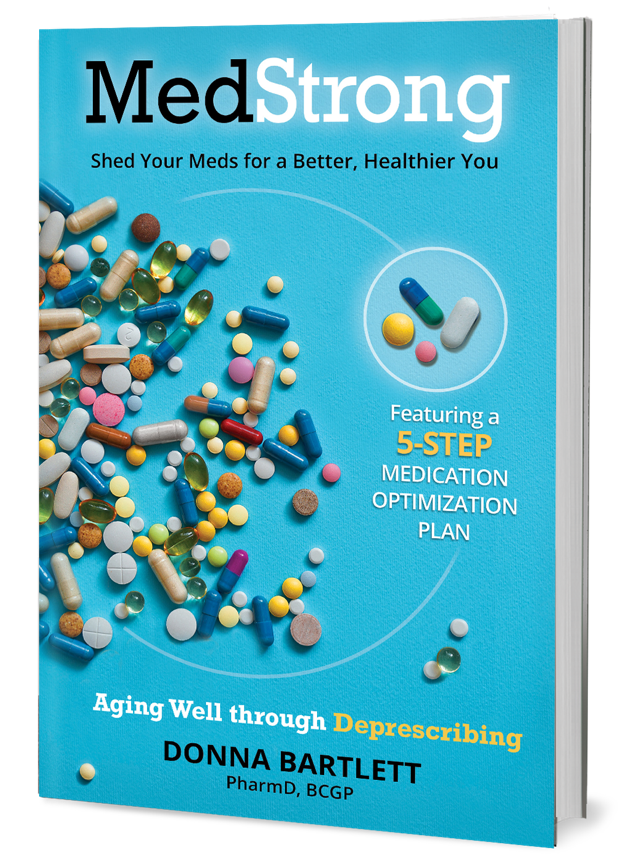 Board Certified Geriatric Pharmacist
Dr. Donna Bartlett 
will be speaking about better health by
REthinking the MEDications You take!
The REMEDY for being overmedicated.
________________________________
Come learn how to be MedStrong!

*<WHERE> * <DATE> *< TIME >*

Books will be available for purchase.